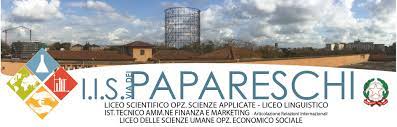 RELAZIONE INTERMEDIA FUNZIONE STRUMENTALE AREA 3 INCLUSIONE
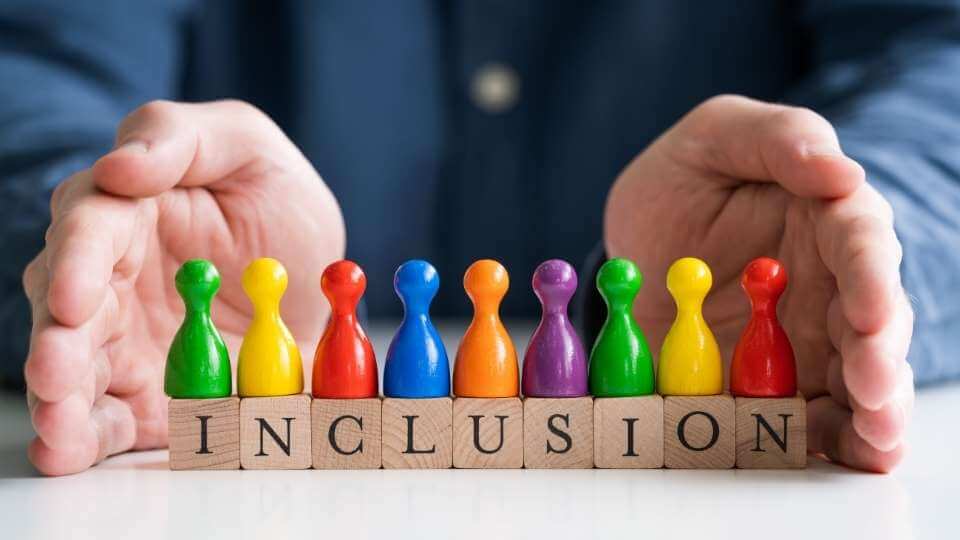 Prof.ssa Alessia Carleschi
a.s.. 2024/2025
e
1
Costruzione e comunicazione Sedi
Sede Succursale
Sede Centrale
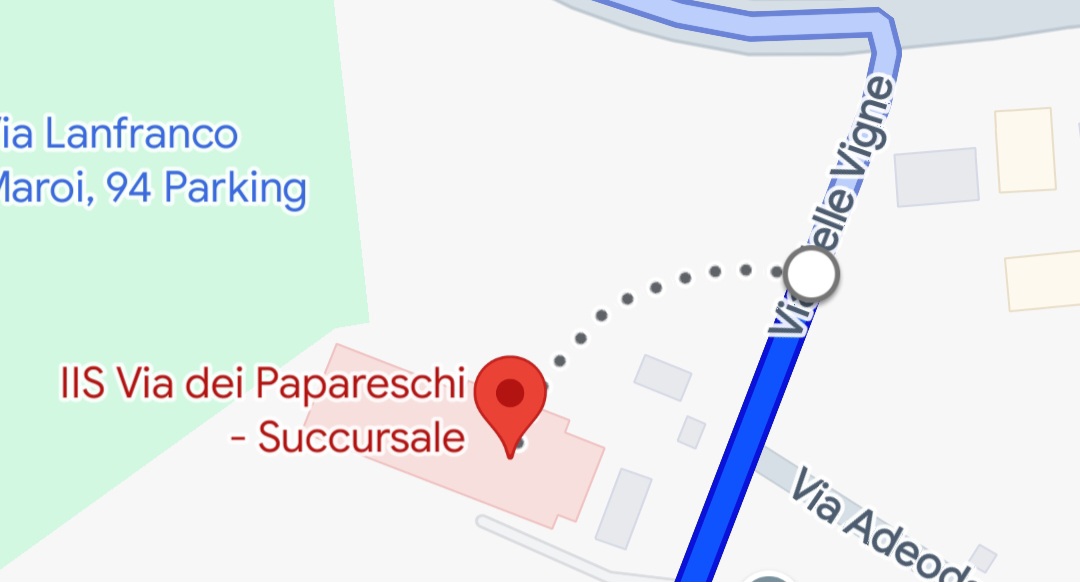 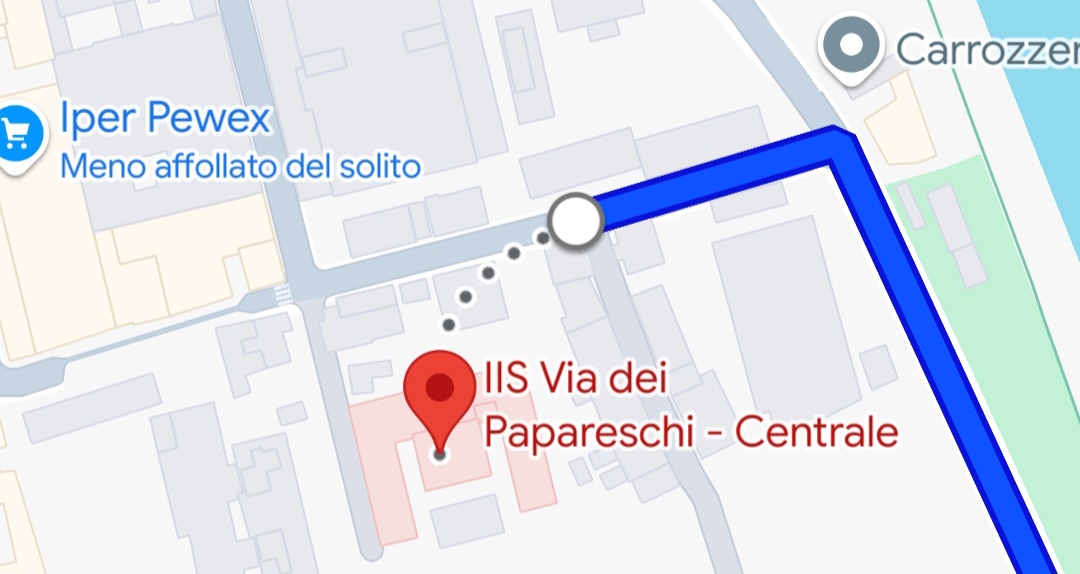 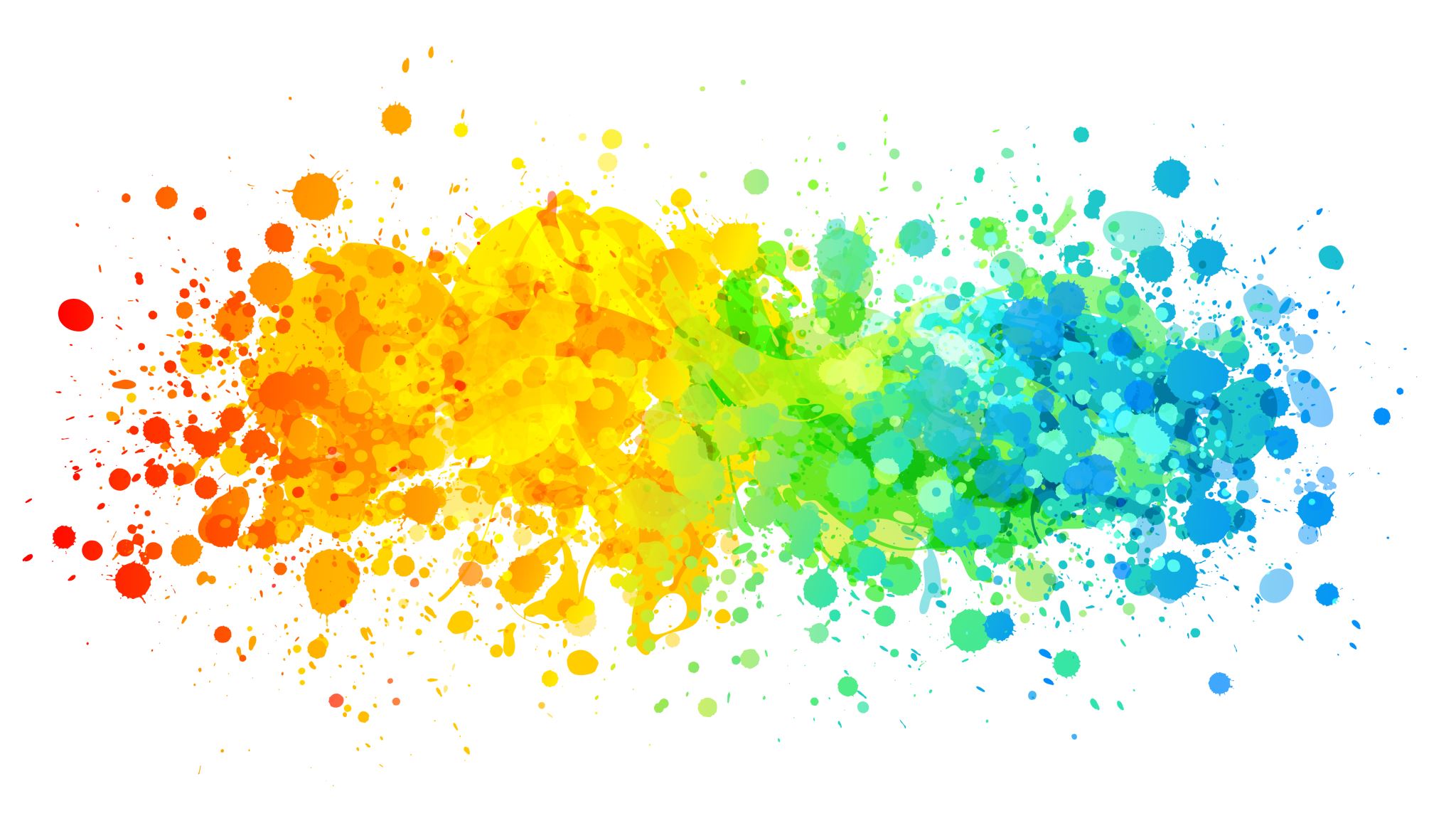 Analisi dei dati pre e post Rilevazione 2024 - per i ragazzi con Disabilità
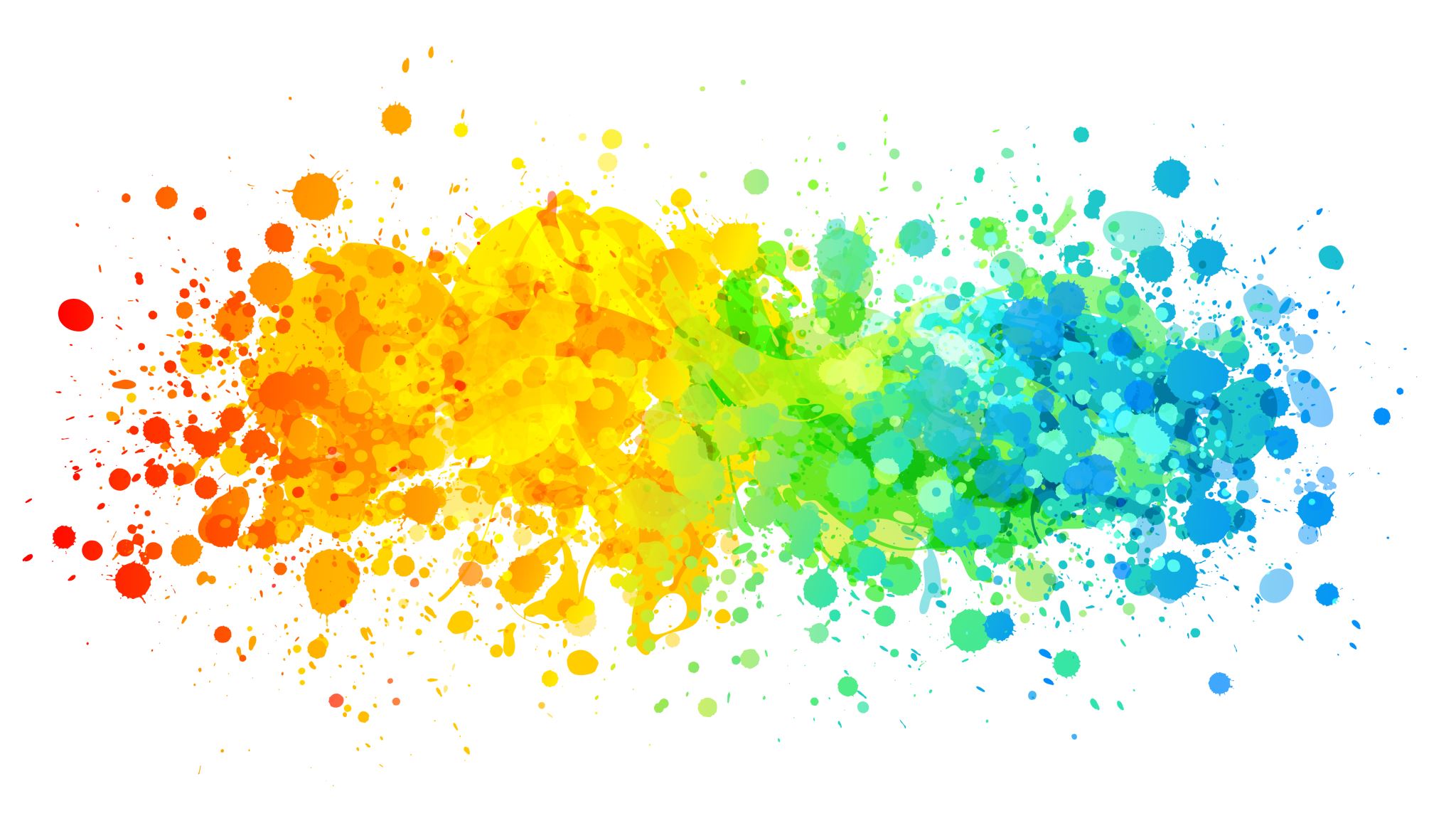 OBIETTIVO – CHIAVE DELL’INCLUSIONE
Ambiti di intervento

 RACCORDO 

SCUOLA
FAMIGLIA
TERRITORIO
Lavoro in ITINERE
5
ATTIVITA’ SVOLTE PER IL RACCORDO SCUOLA-FAMIGLIA-TERRITORIO
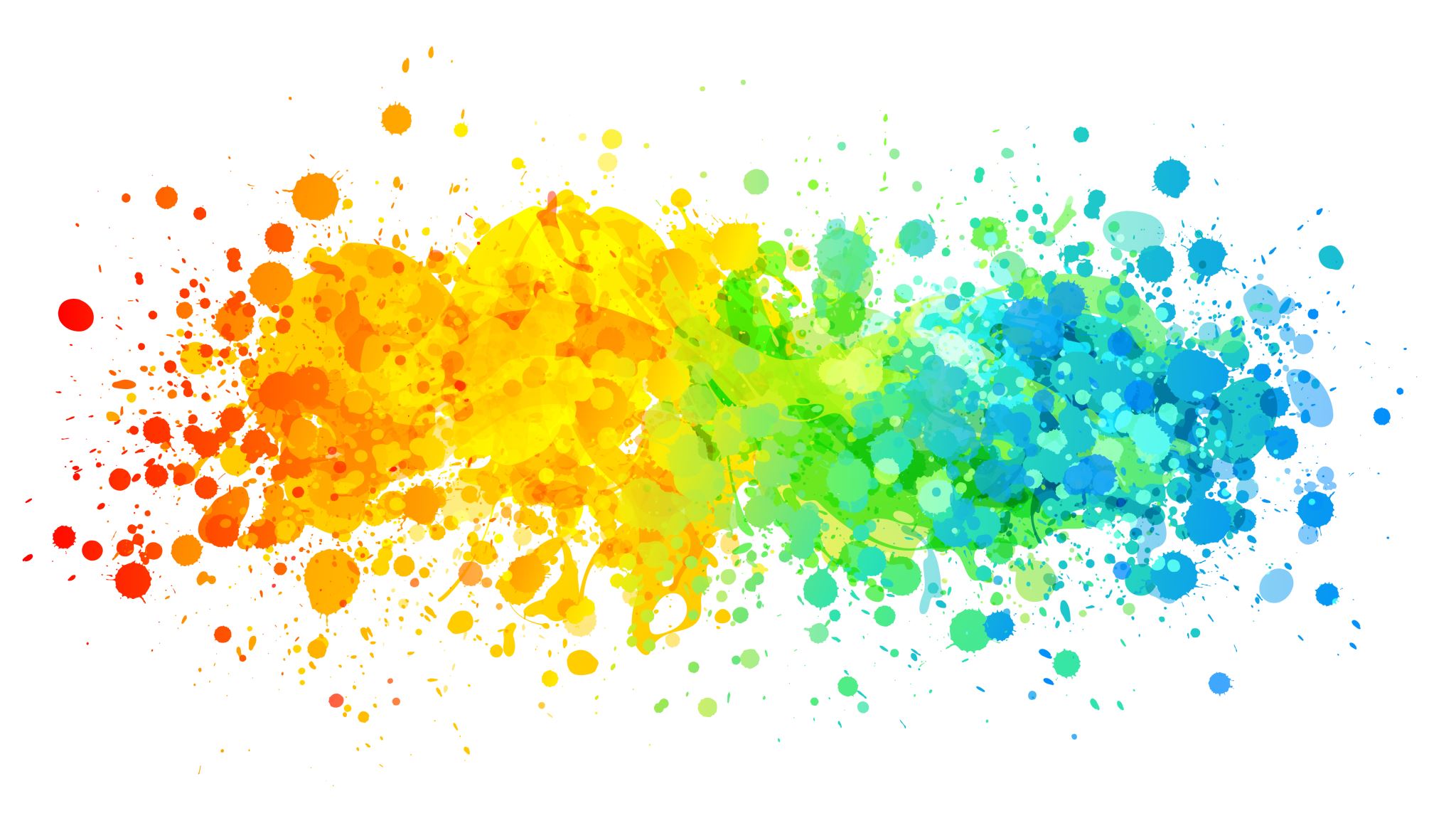 Ambiti di intervento

SETTEMBRE
Integrazione e conoscenza gruppo Inclusione
Collaborazione alla predisposizione del bando per le cooperative per l’assistenza specialistica
Acquisizione, gestione documentazione dei nuovi alunni DVA 
Contatti con le famiglie dei nuovi iscritti 
Verifica documentazione alunni BES e DSA
Comunicazione e scambio con i coordinatori delle classi
Contatti con le Coop per individuare le figure più idonee in relazione alla disabilità dei ragazzi 
Accoglienza dei nuovi insegnanti di sostegno 
Attribuzione cattedra agli insegnanti di sostegno 
Suddivisione delle ore di assistenza specialistica assegnate alla scuola
Predisposizione dell’orario dei docenti di sostegno e degli assistenti specialistici.
Condivisione con il gruppo Orientamento
Ambientamento e monitoraggio per i ragazzi integrando il modello DADA
ATTIVITA’ SVOLTE PER IL RACCORDO SCUOLA-FAMIGLIA-TERRITORIO
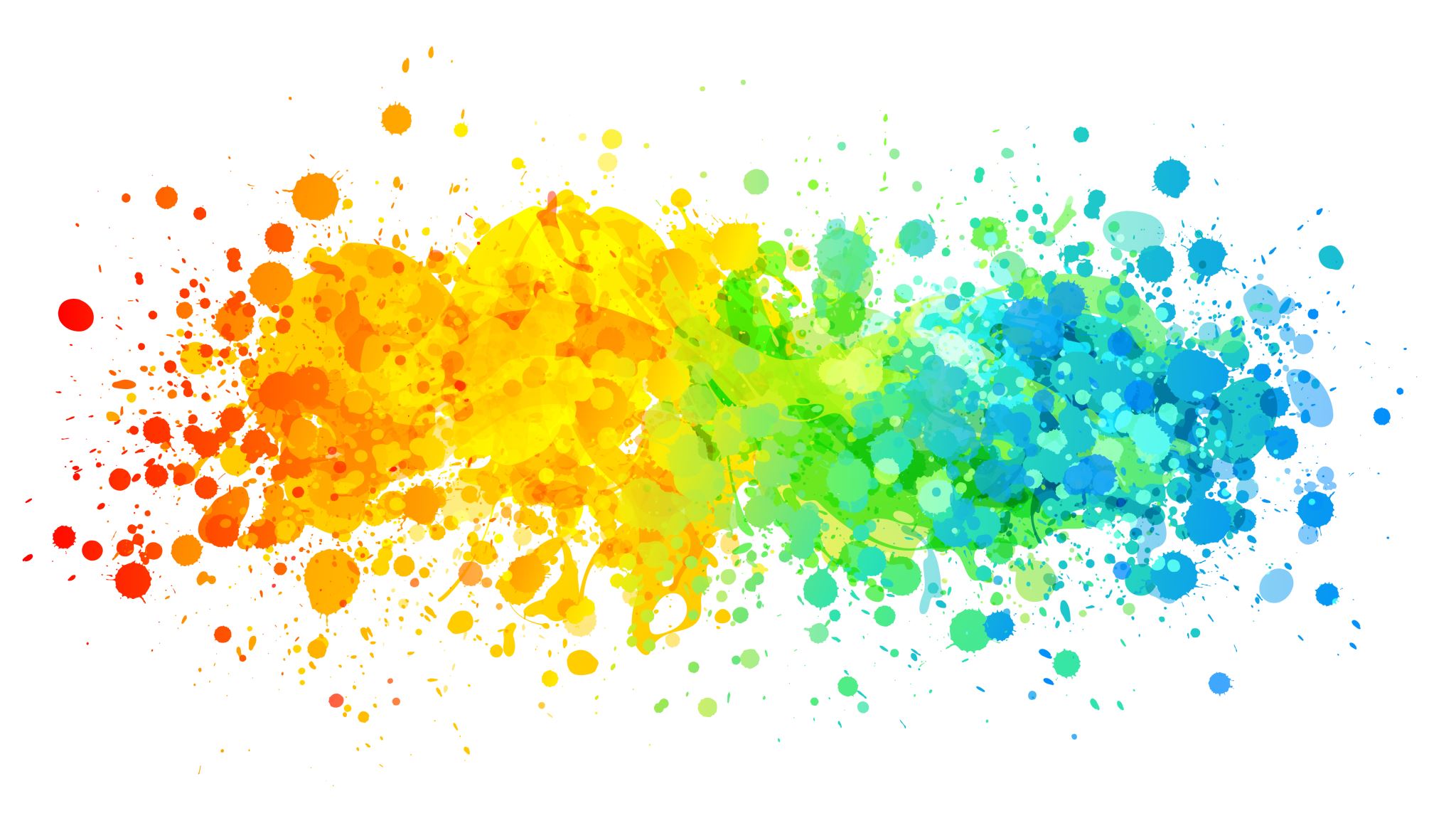 Ambiti di intervento

OTTOBRE
Contatti e collaborazione con le ASL e con gli operatori socio-sanitari 
Contatti con i genitori degli alunni BES
Corso di Formazione per gruppo sostegno e scambio/partecipazione con i coordinatori
Predisposizione, calendarizzazione e partecipazione a tutti i GLO 
Organizzazione del GLI 
Verifica documentazione alunni DSA 
Comunicazione ai cdc degli alunni DSA per la compilazione dei PDP 
Raccolta delle segnalazioni da parte dei coordinatori di classi riguardanti gli allievi con Bisogni Educativi Speciali
Archiviazione nuovi dati alunni con BES
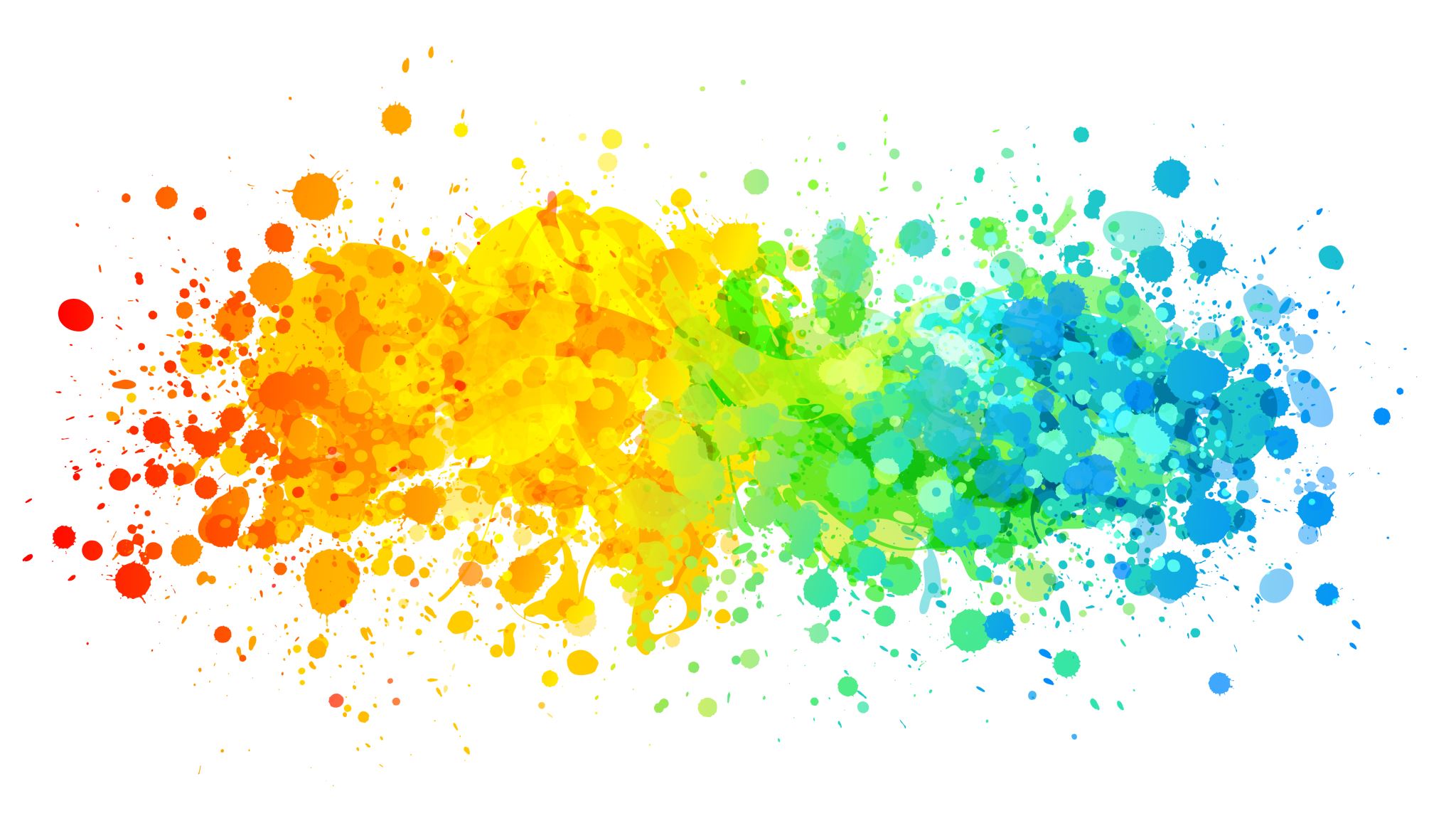 ATTIVITA’ SVOLTE PER IL RACCORDO SCUOLA-FAMIGLIA-TERRITORIO –
Ambiti di intervento

OTTOBRE

NOVEMBRE
Predisposizione modelli PEI, PDP, PFP 
Condivisione delle situazioni critiche con i coordinatori
Colloqui con le famiglie e docenti 
Verifica e archiviazione delle certificazioni degli alunni studenti-atleti
Inserimento in piattaforma INDIRE degli studenti-atleti 
Supporto per la compilazione dei modelli PEI, PDP per DSA/BES, PFP
Consulenza sugli interventi didattici individualizzati e personalizzati 
Condivisione con il gruppo orientamento
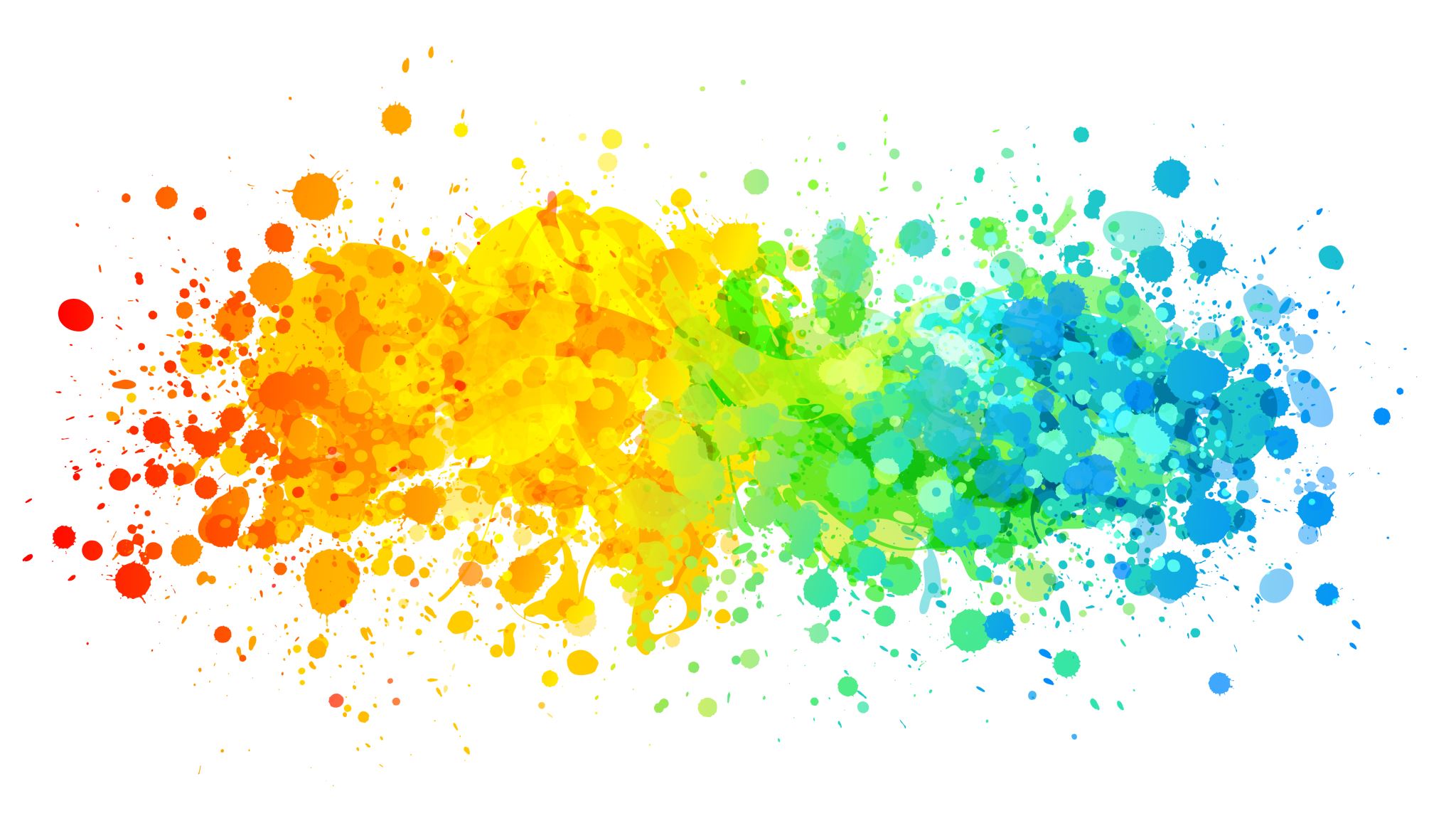 ATTIVITA’ SVOLTE PER IL RACCORDO SCUOLA-FAMIGLIA-TERRITORIO
Ambiti di intervento

DICEMBRE 

GENNAIO 
IN ITINERE
Coordinamento e monitoraggio in itinere gruppo insegnanti di sostegno e degli assistenti all’autonomia 
Consulenza sugli interventi didattici individualizzati e personalizzati nel corso dell’anno
Contatti ed interventi costanti con le famiglie e con gli operatori socio-sanitari e con le ASL nelle situazioni particolarmente problematiche
Contatti con la Asl per la condivisione del GLI
Partecipazione agli Open day e accoglienza delle famiglie interessate a future iscrizioni
AREA INCLUSIONE
Reti con Famiglie. Associazioni, Enti, Asl
Lavoro congiunto con CDC
Presa in carico dei BES
PCTO alcune proposte

Conoscenza delle Mafie e delle loro vittime - progetto attraverso il quale lo studente con disabilità e gli studenti della classe 4AL, possano conoscere le mafie e le loro vittime

Progetto in Convenzione con AIPD sez di Roma - esperienza in piccolo gruppo in ATL Ag.zia del Tempo Libero
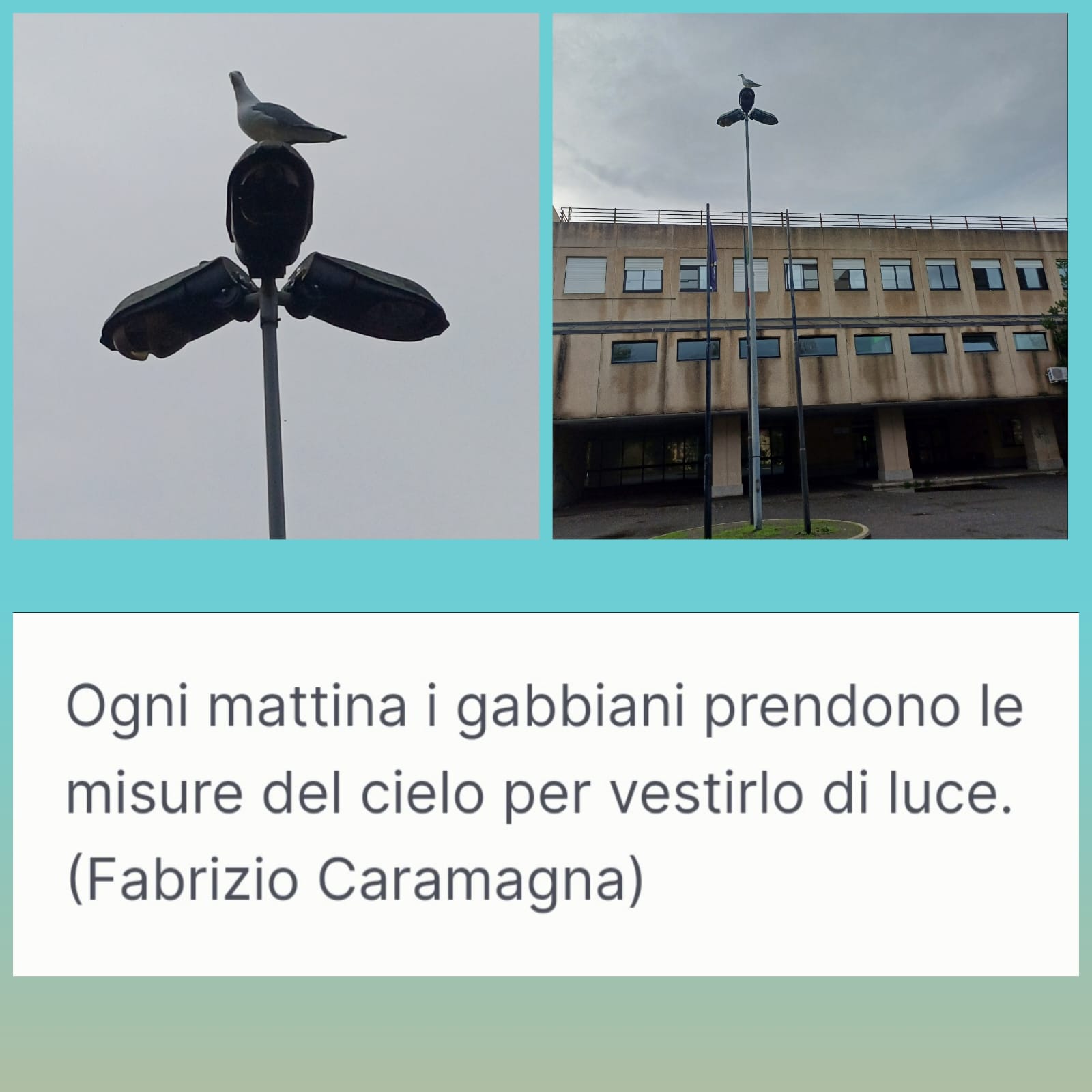 Commissione INCLUSIONE

Alessia Carleschi
Referente strumentale

Annateresa Di Cecca,
 Maria Rosa Oriolo, 
Anna D’Agostini
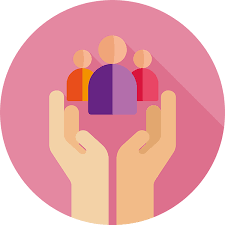 Grazie per l’attenzione